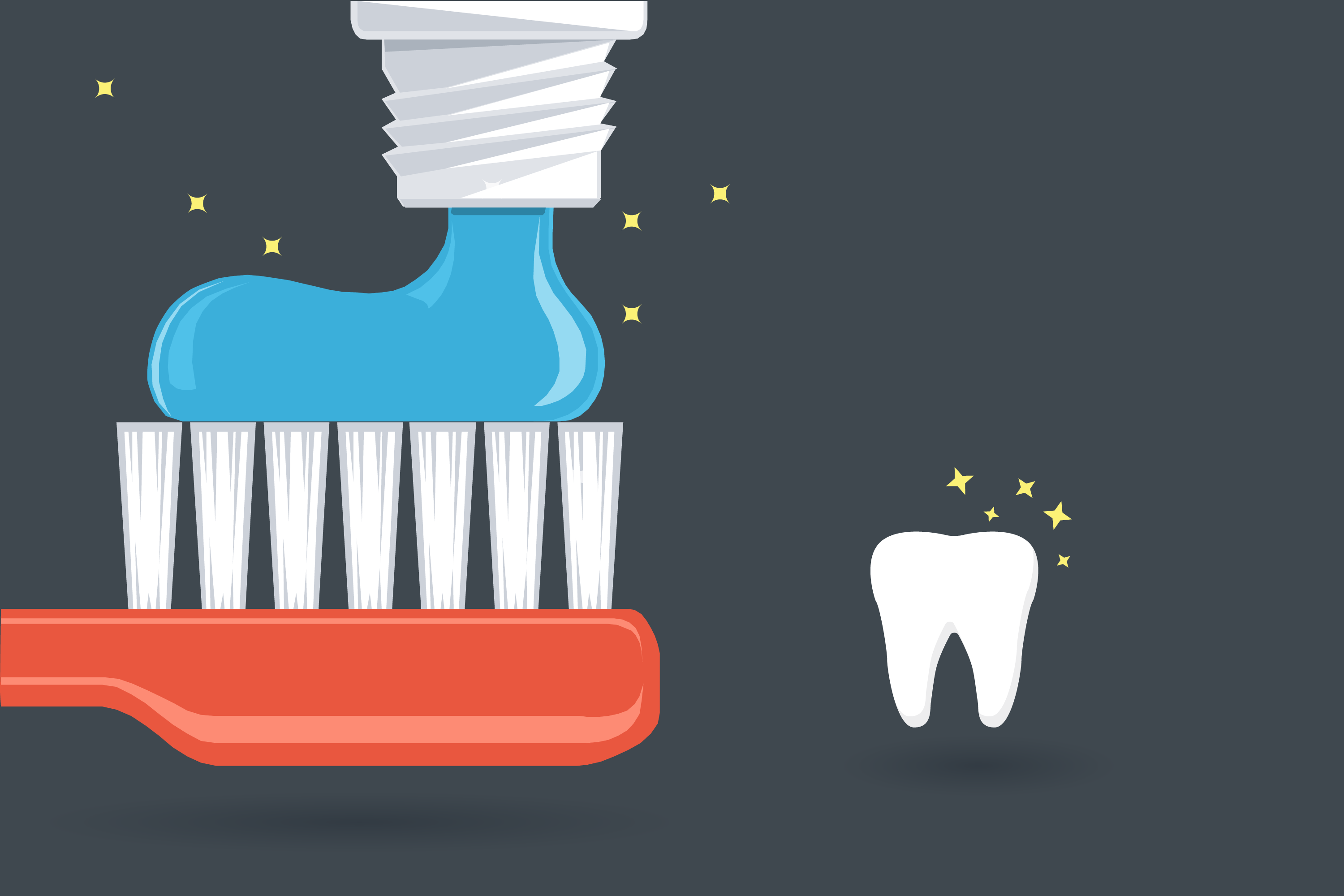 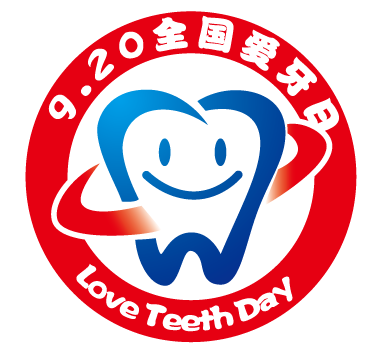 9.20 全国爱牙日
健康口腔，幸福家庭
关爱自己，保护牙周
时间：2023年9月19月
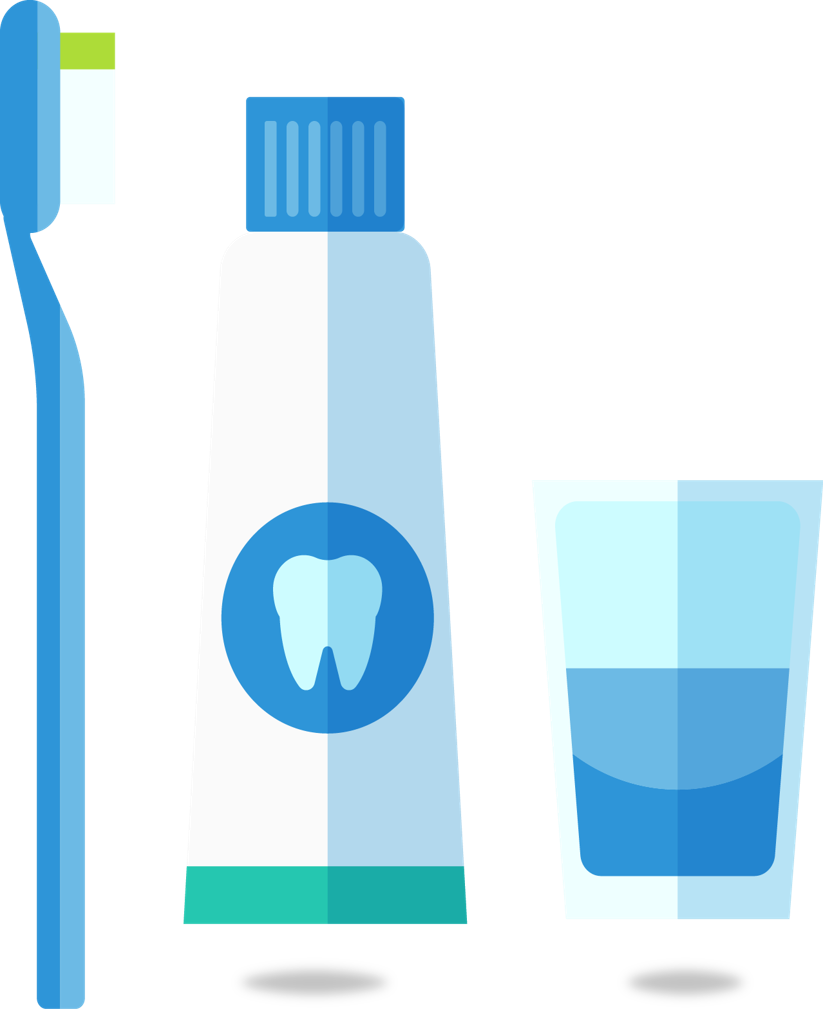 目录
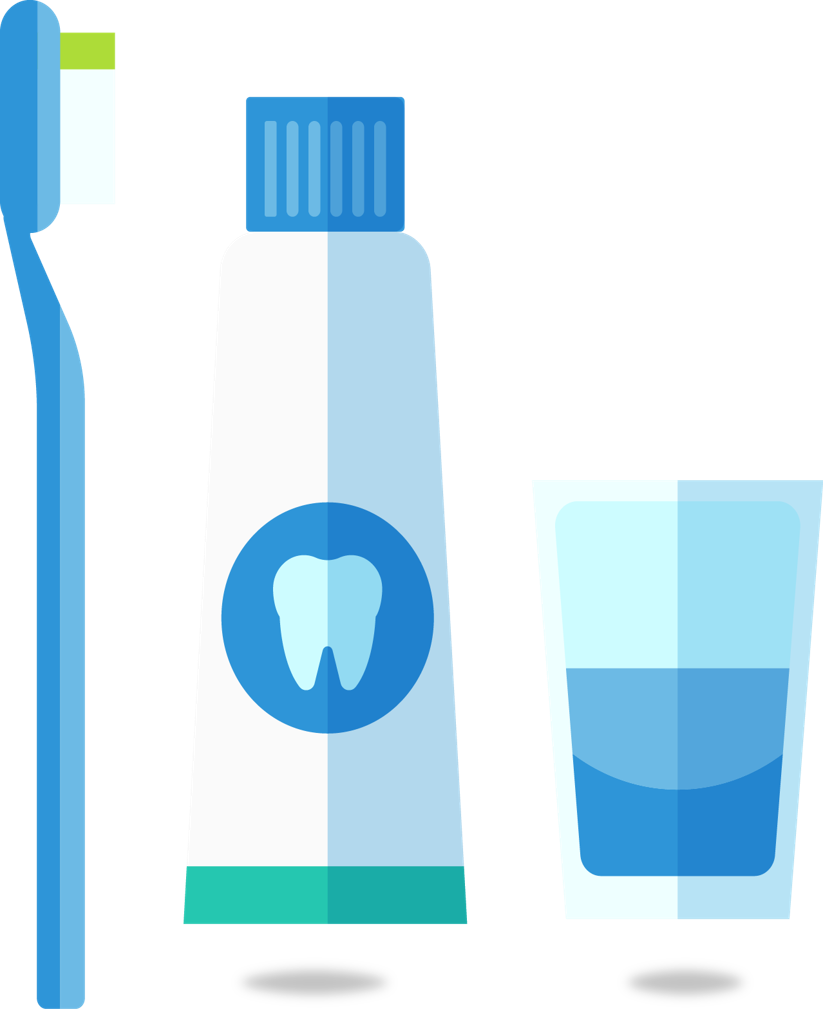 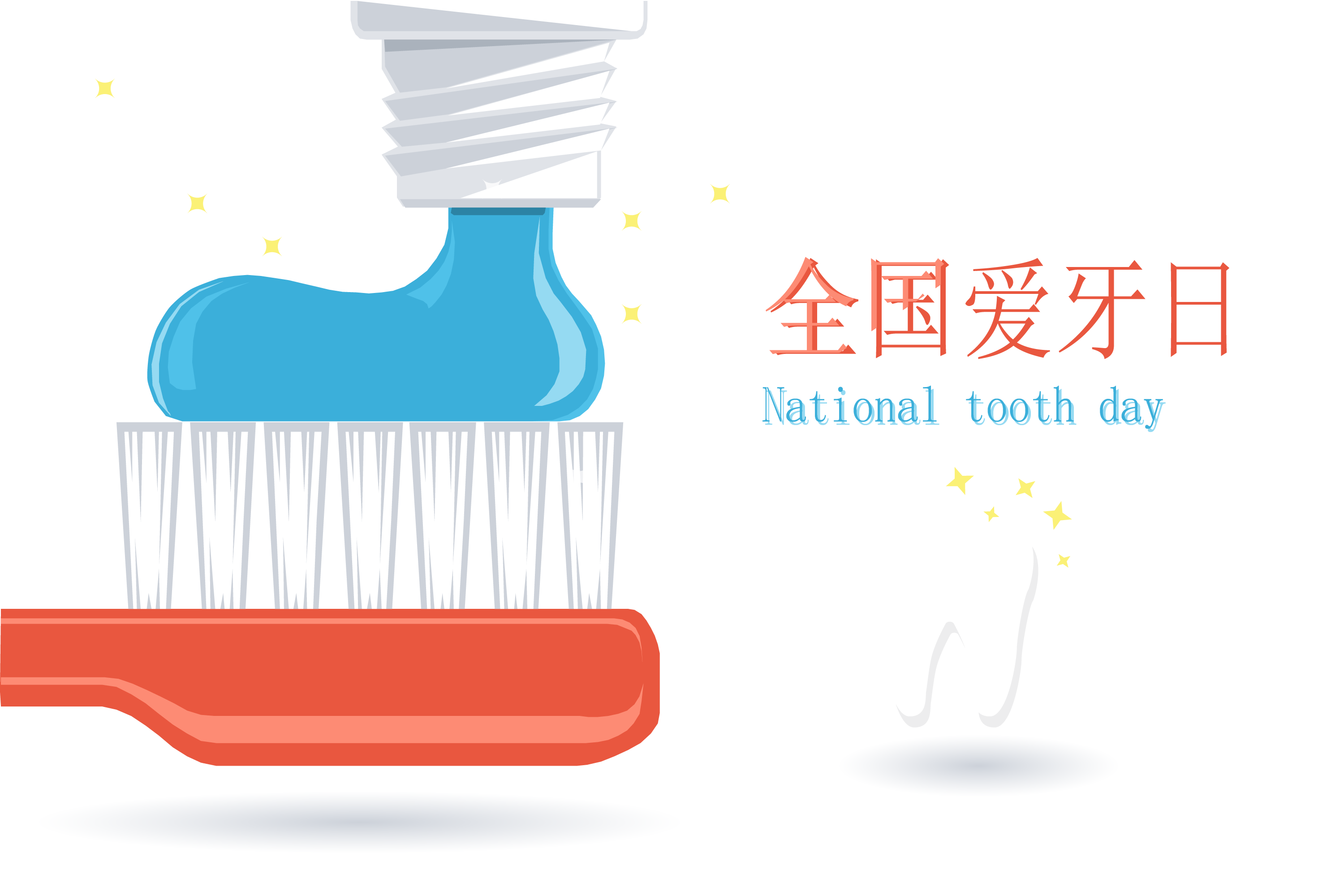 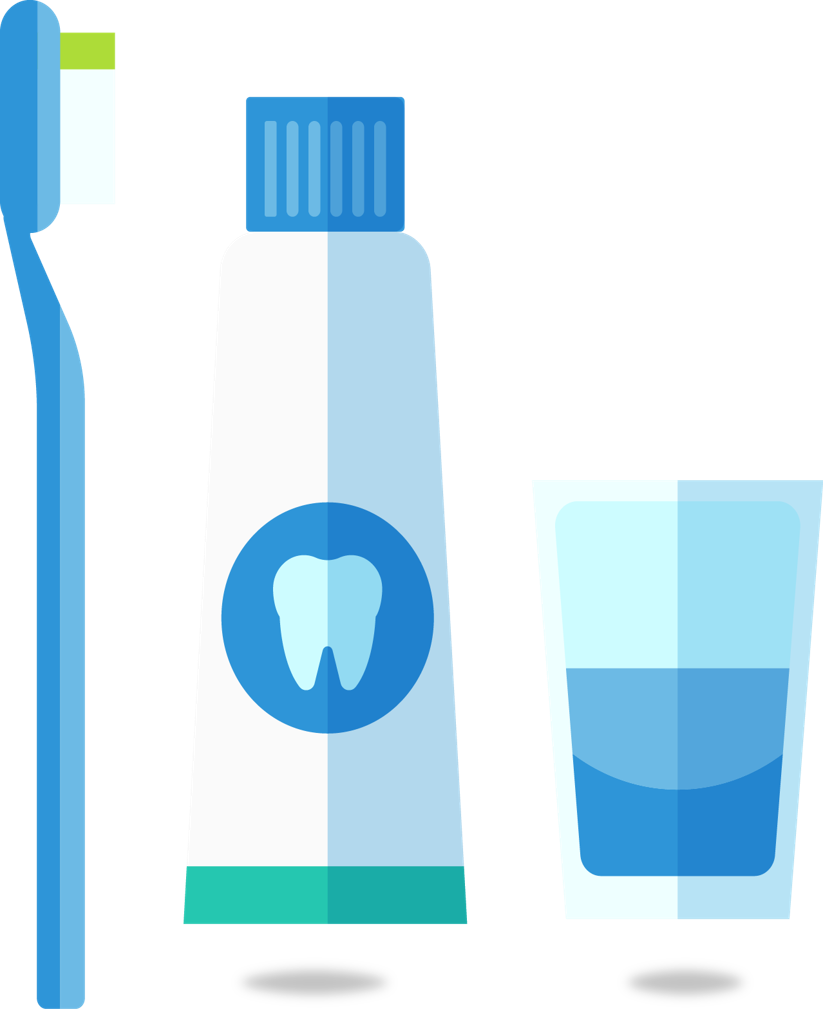 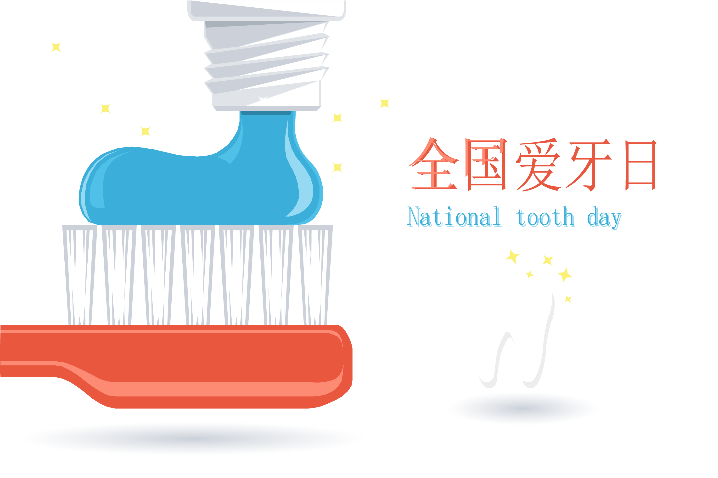 第一部分  爱牙日的由来
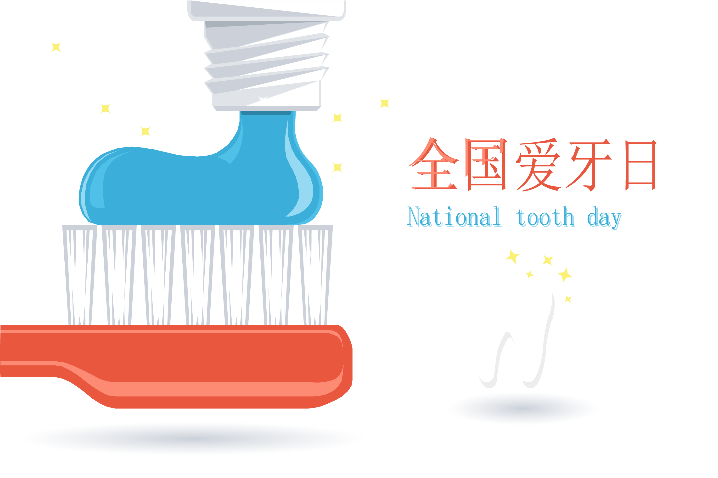 第三部分  牙齿的常见疾病
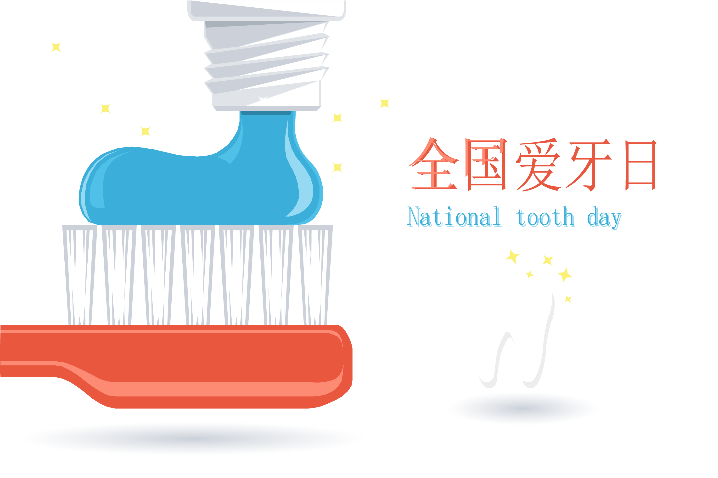 第三部分  影响牙齿健康的因素
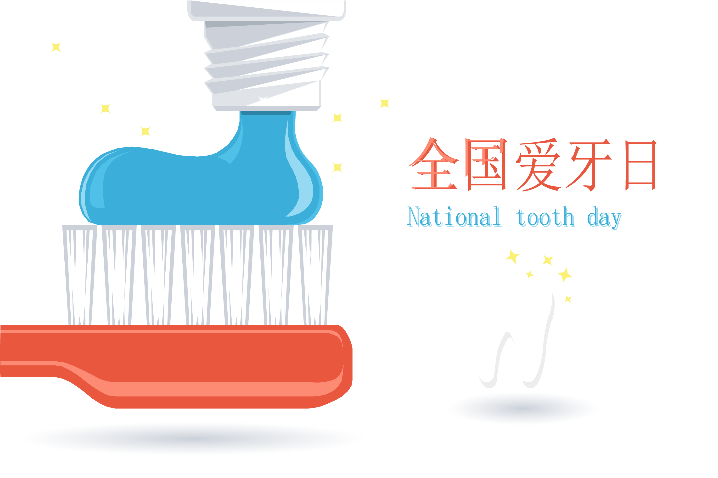 第四部分  如何护理牙齿
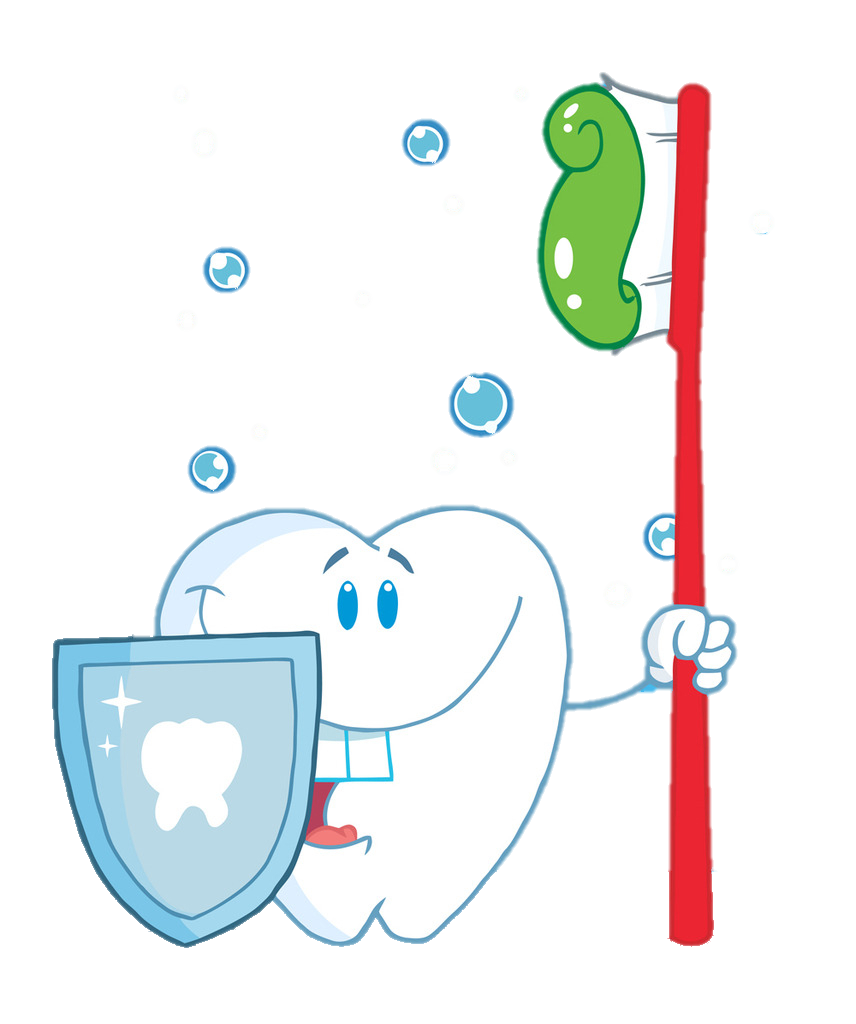 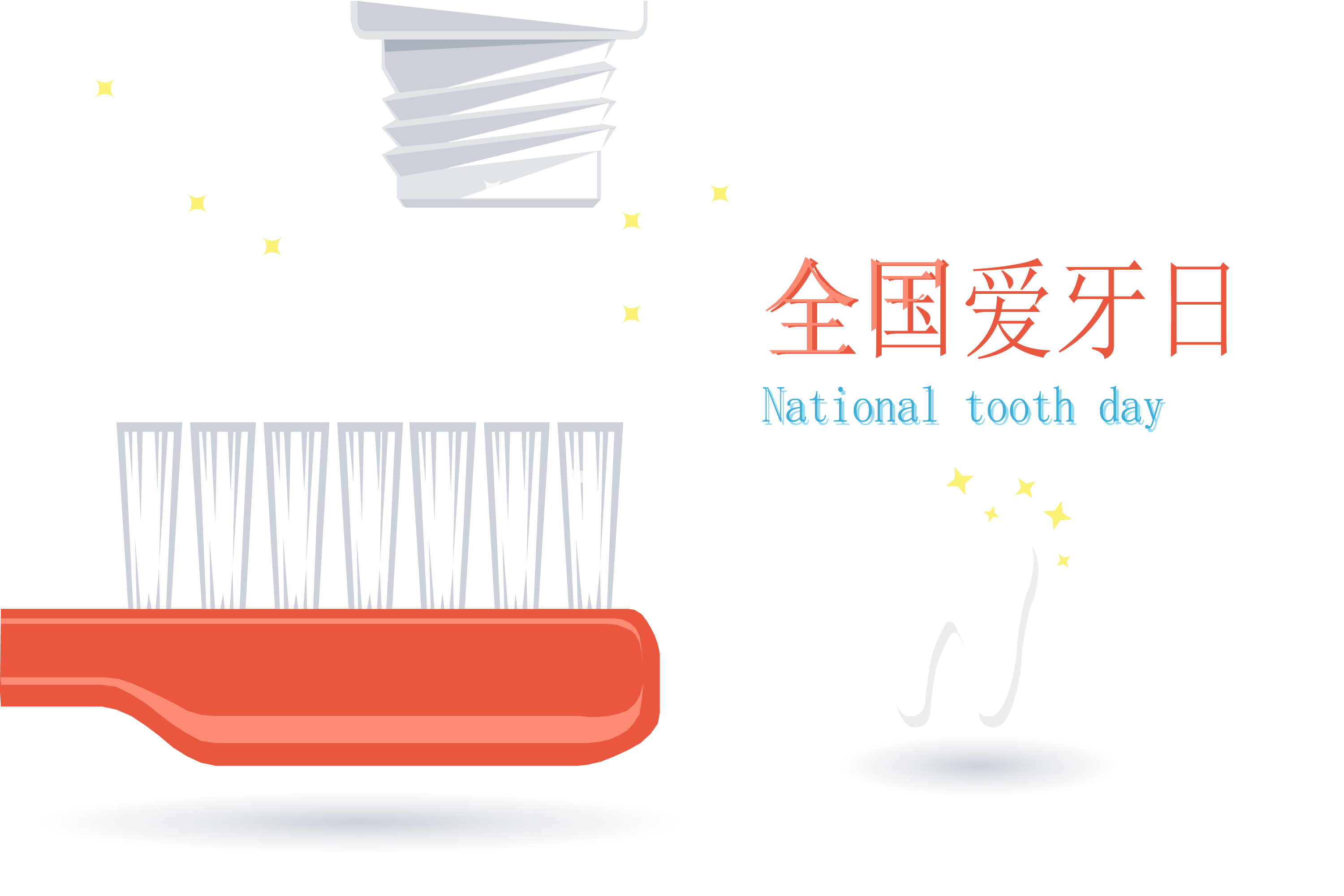 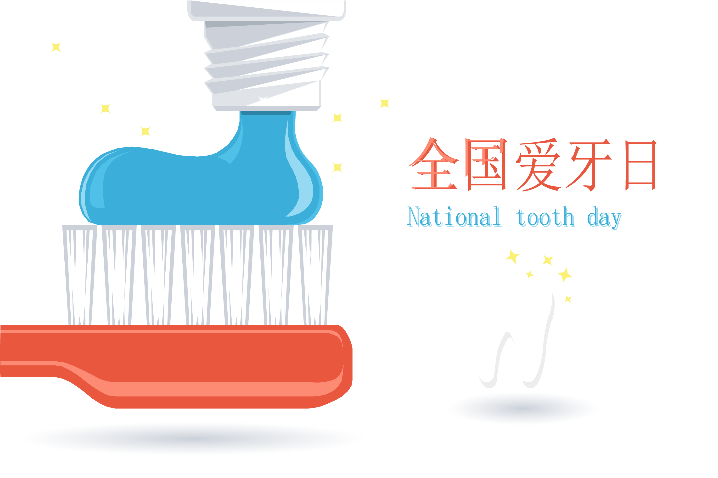 第一部分  爱牙日的由来
1989年，由卫生部、教委等部委联合签署，确定每年的9月20日为全国爱牙日。
　　宗旨是通过爱牙日活动，广泛动员社会的力量，在群众中进行牙病防治知识的普及教育，增强口腔键康观念和自我口腔保健的意识，建立口腔保健行为，从而提高全民族的口腔健康水平。 　       我国的龋病、牙周病患者众多，而口腔保健的人力、物力、财力十分有限，因此，解决牙病问题的根本出路在于预防。
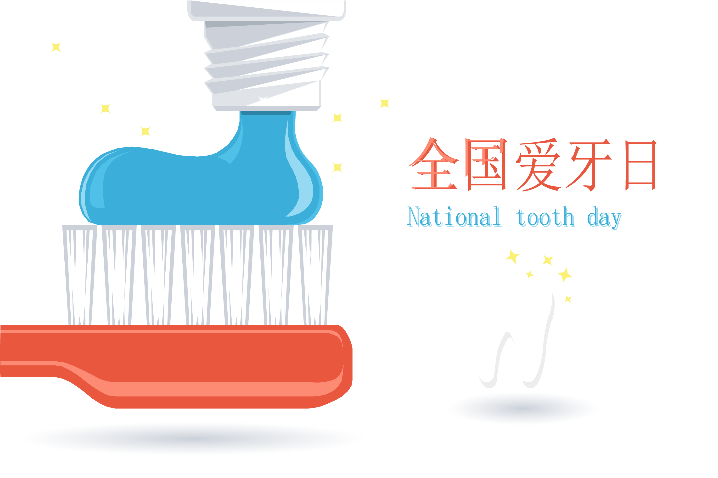 爱牙日的由来
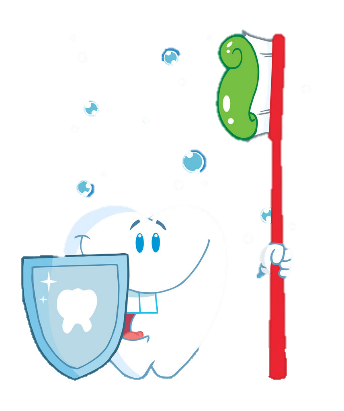 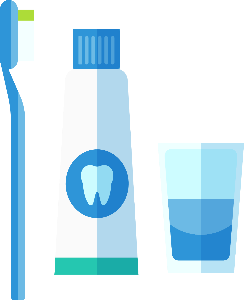 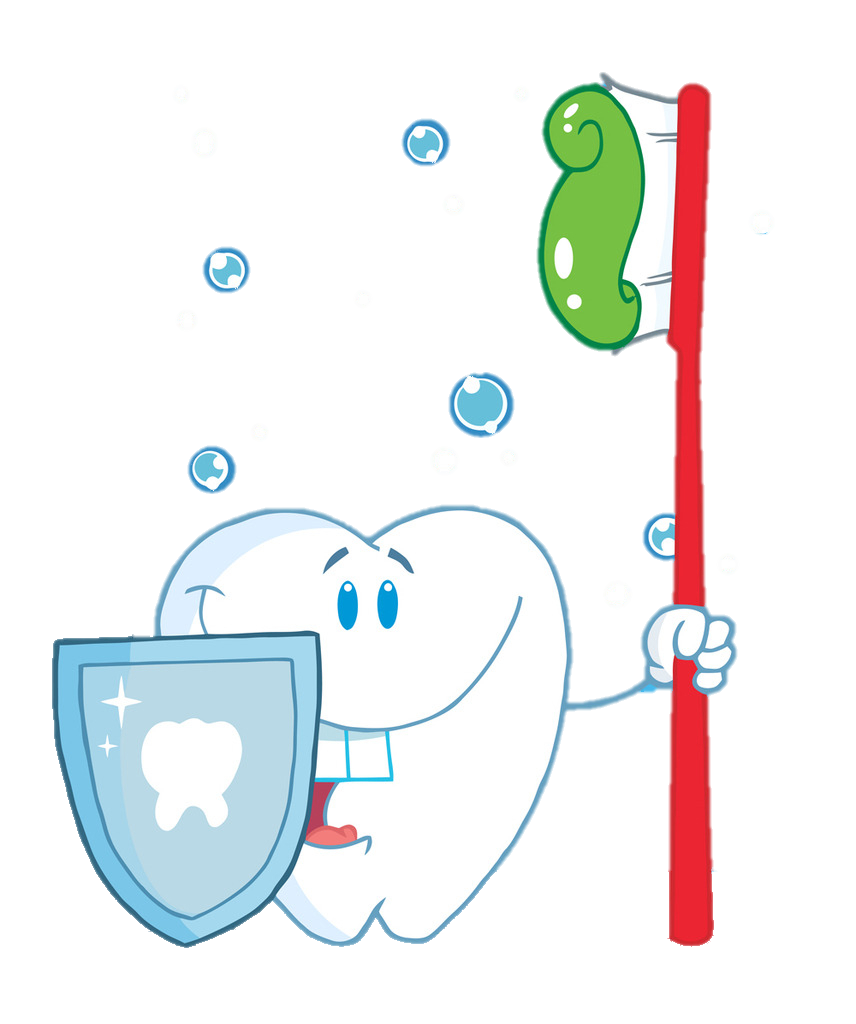 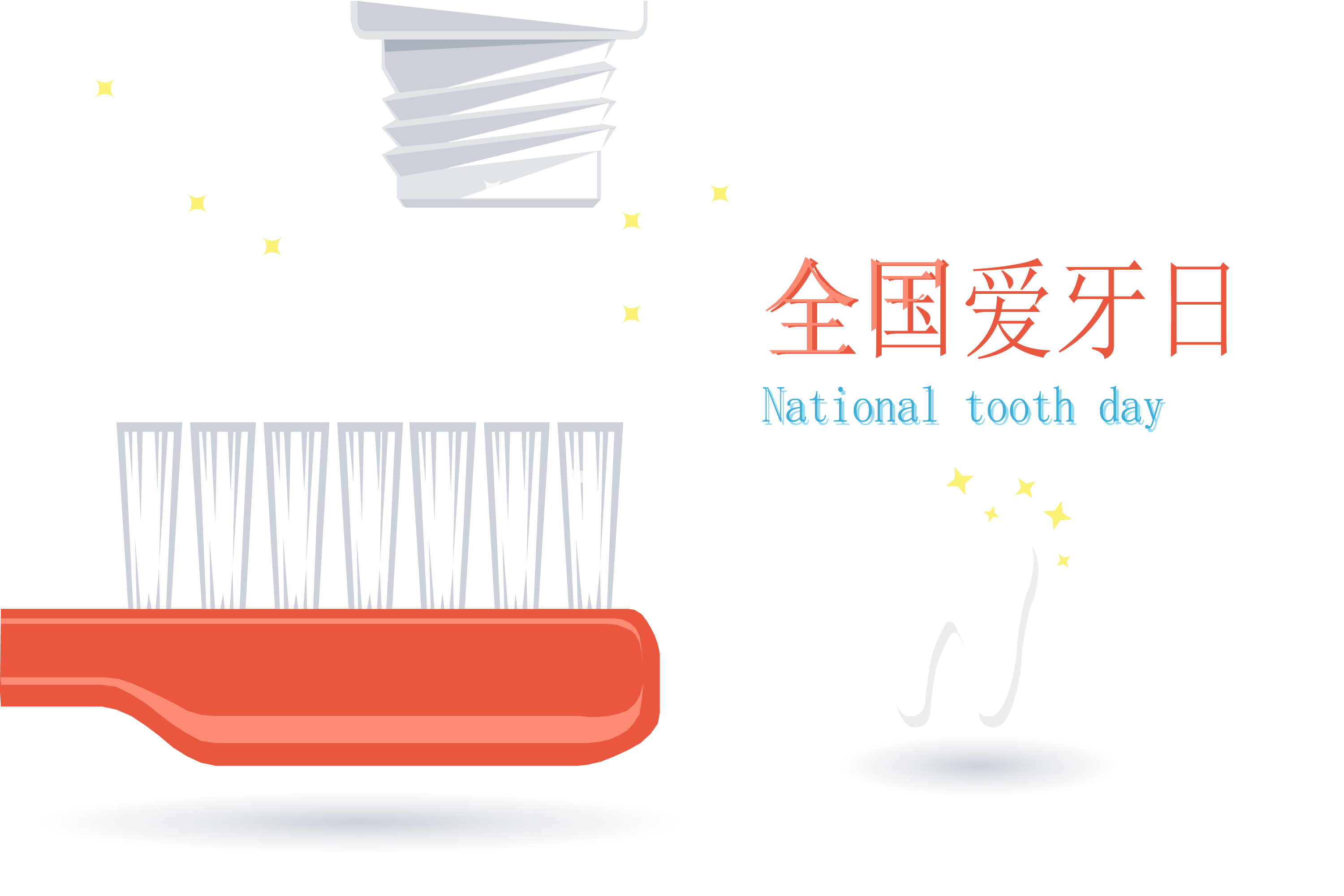 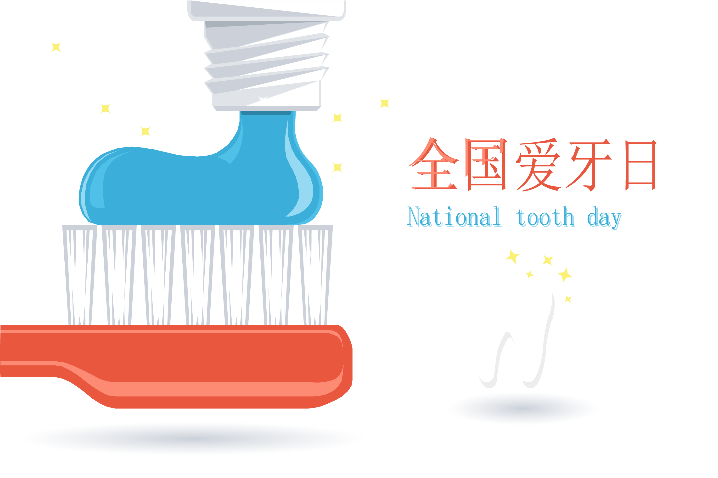 第二部分  牙齿的常见疾病
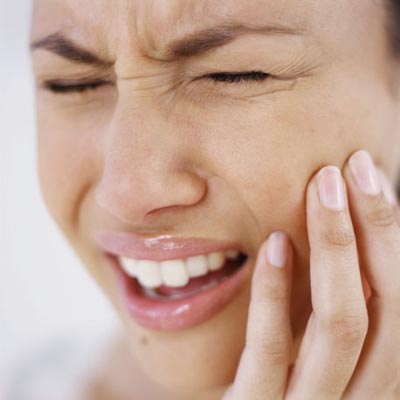 畸形牙
蛀牙
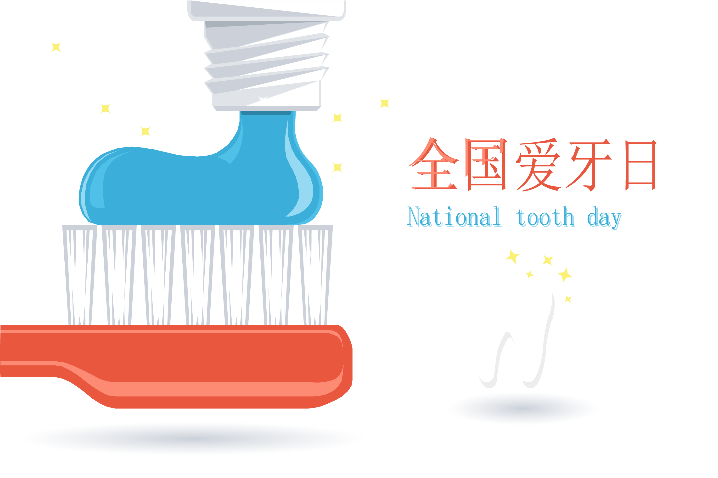 牙齿常见疾病
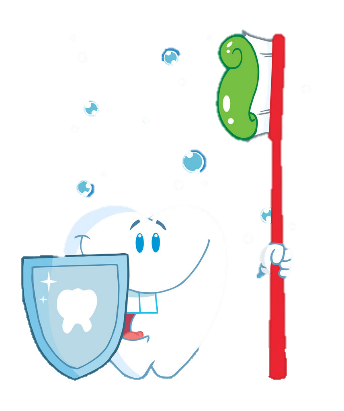 牙周炎
缺牙
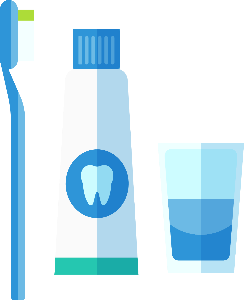 牙痛
牙出血
牙龈红肿、流脓
牙齿松动
口干、口臭
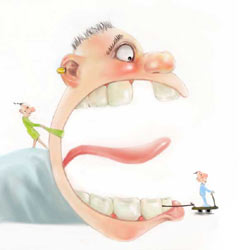 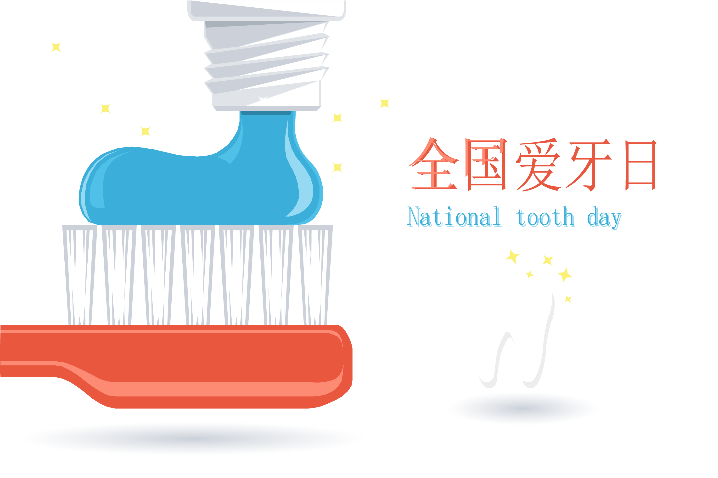 牙周疾病的症状
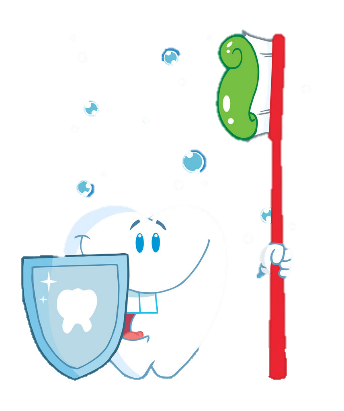 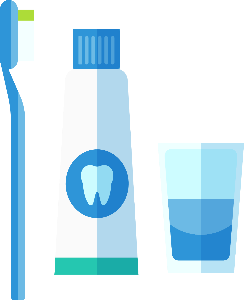 变链球菌群中的一种，
为口腔微生物中最重要的致龋菌,针对变形链球菌的研究已成为防龋的重点。
变形链球菌
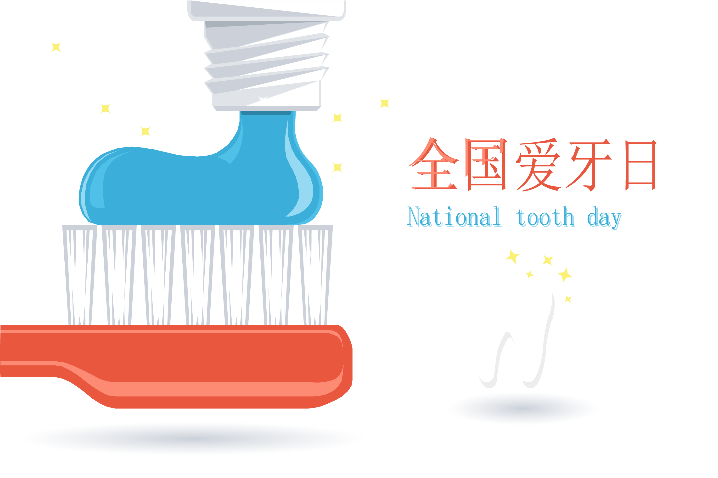 龋齿的罪魁祸首—变形链球菌
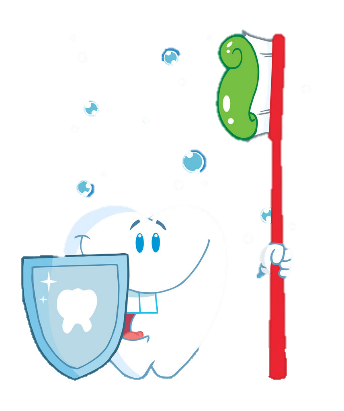 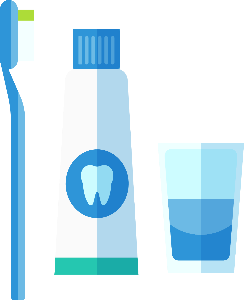 龋齿，俗称虫牙或蛀牙。
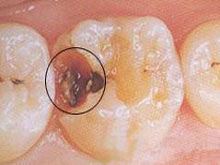 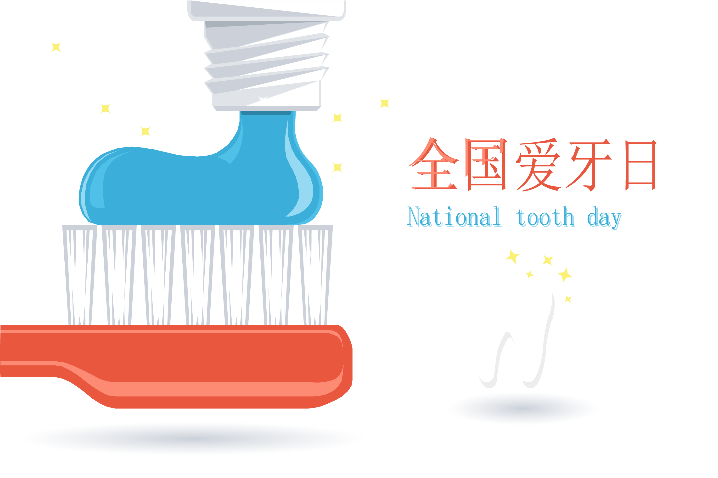 龋齿
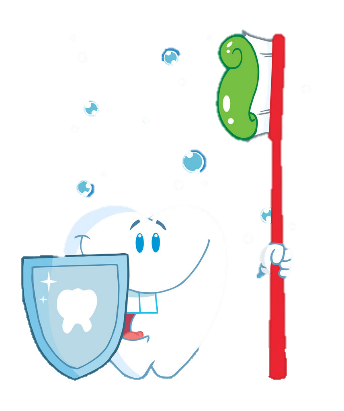 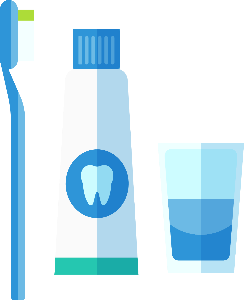 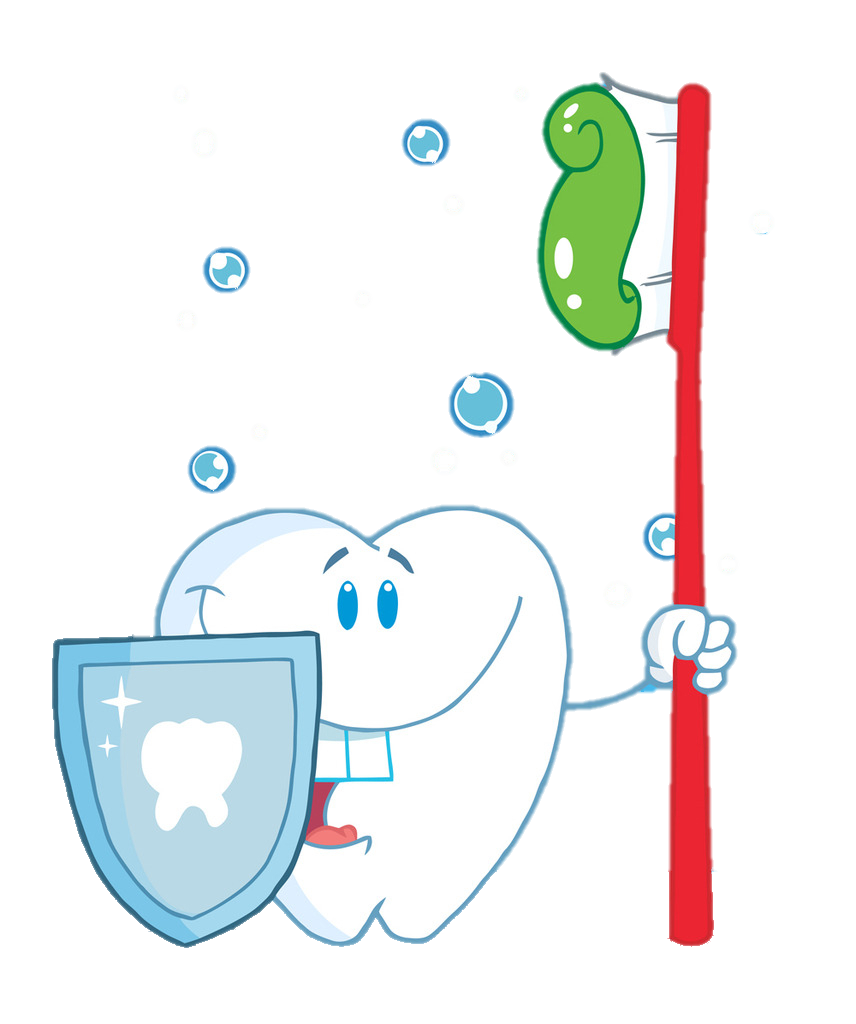 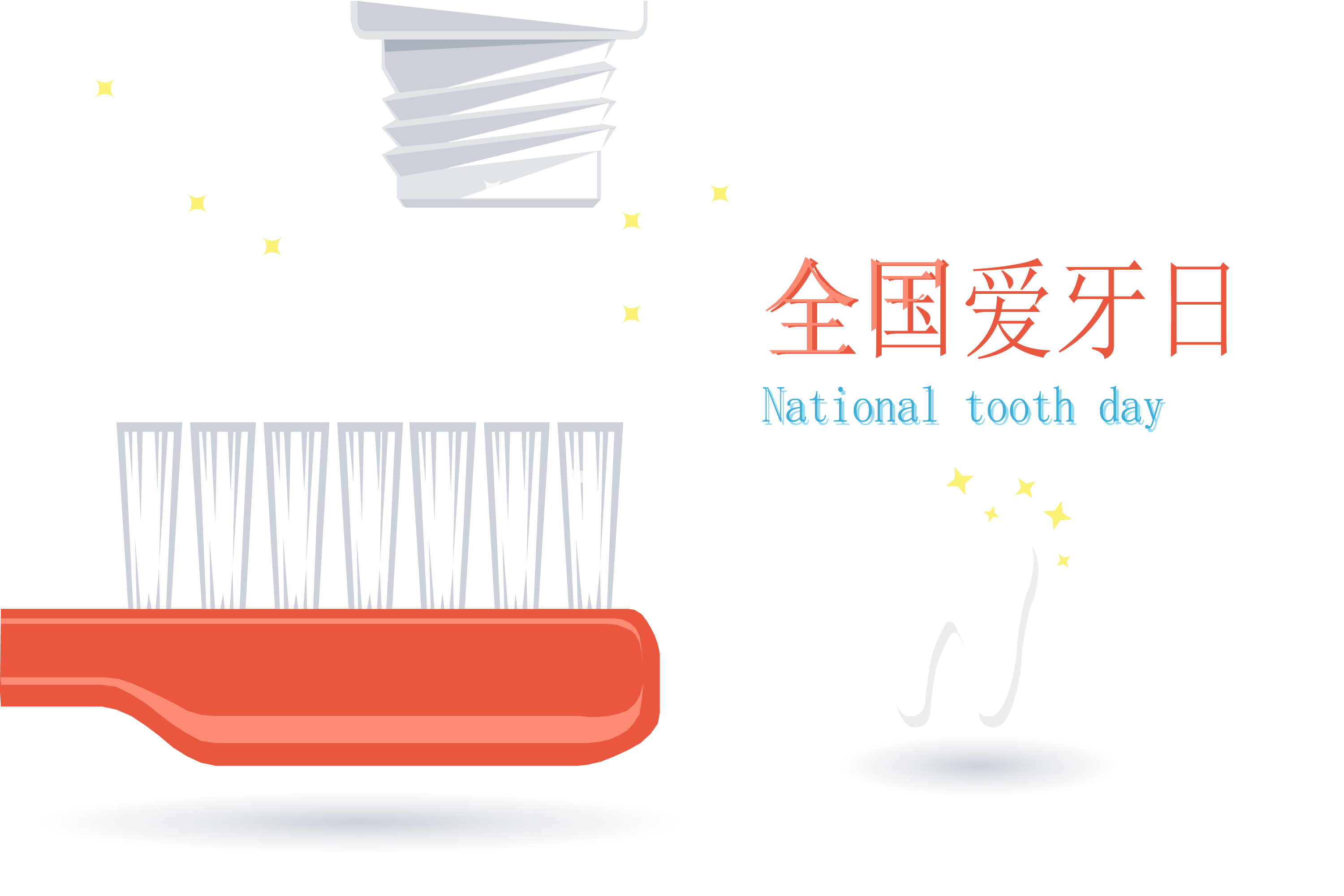 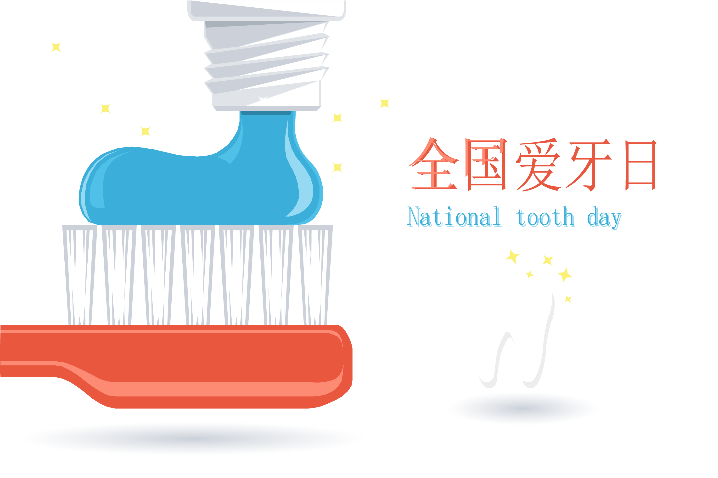 第三部分  影响牙齿健康的因素
口腔不洁及异物刺激
口腔病菌
牙齿先天排布或脱落
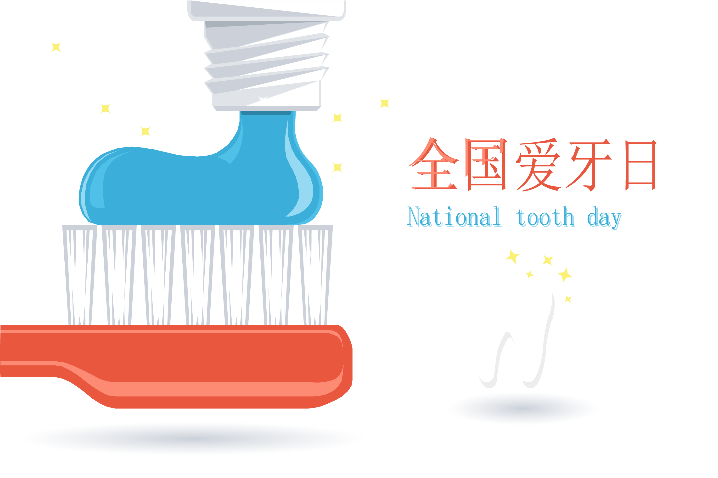 影响牙齿健康的主要因素
身体因素
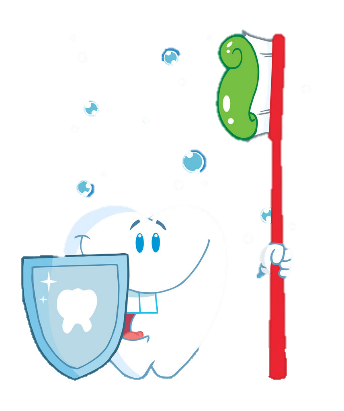 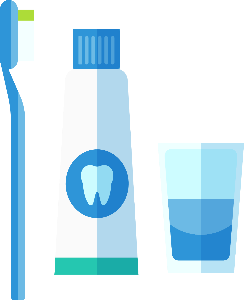 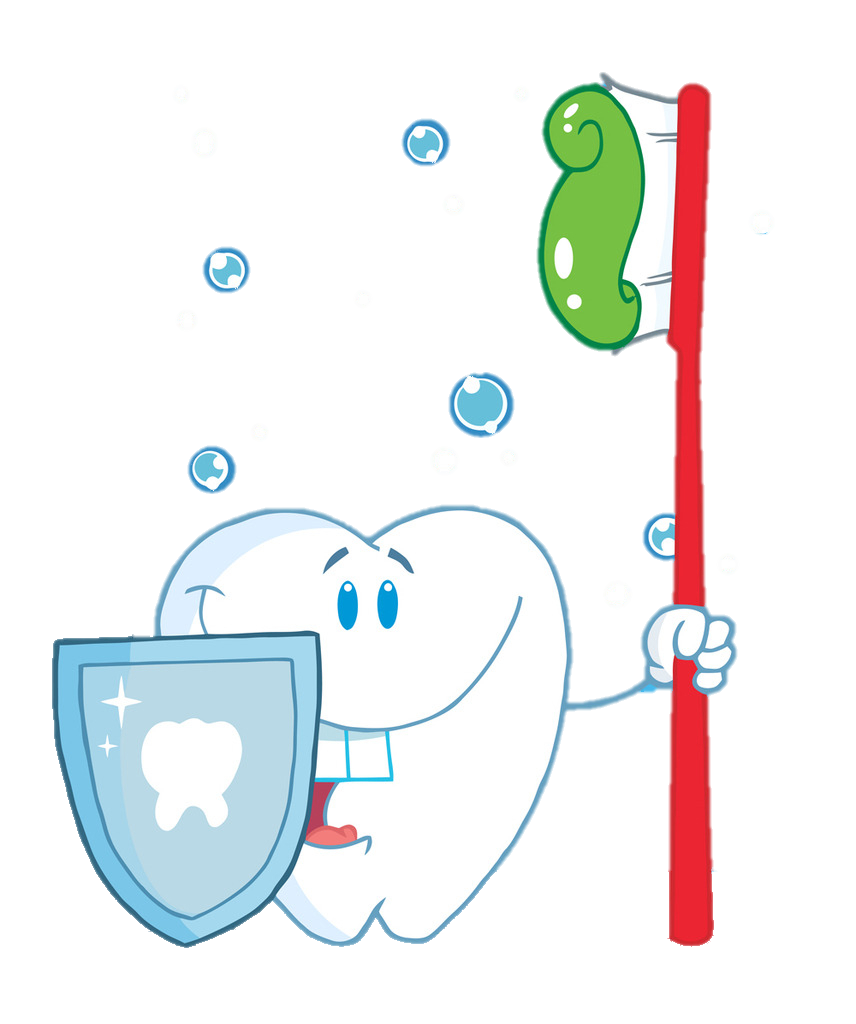 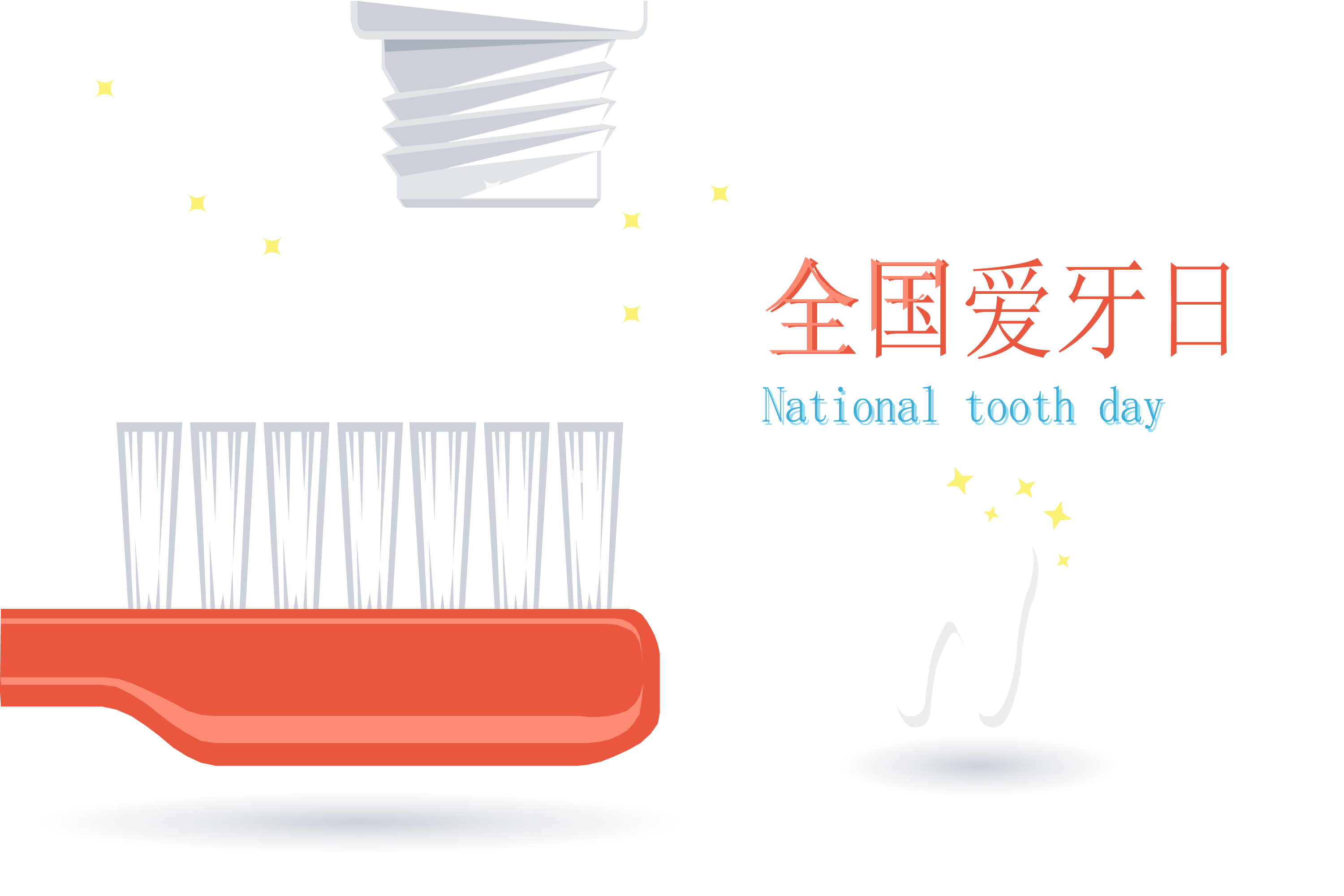 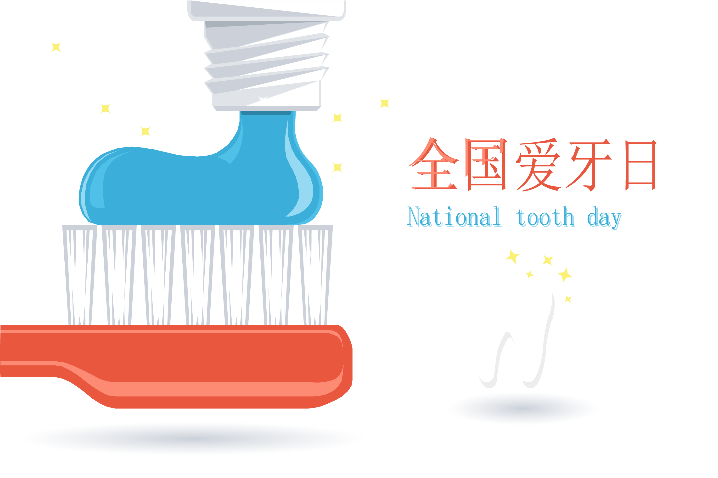 第四部分  如何护理牙齿
世界卫生组织对牙齿健康的标准是：8020，即80岁老人至少有20颗功能牙（即能够正常咀嚼食物，不松动的牙）。建立这一标准的目的是：通过延长牙齿的寿命来保证人的长寿和提高生命质量。
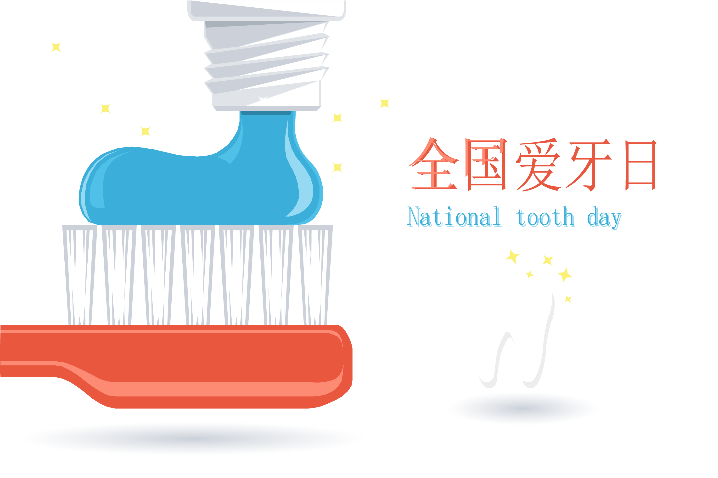 牙齿的健康标准
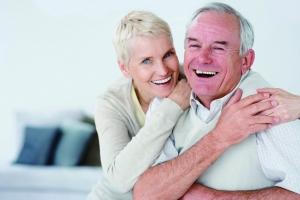 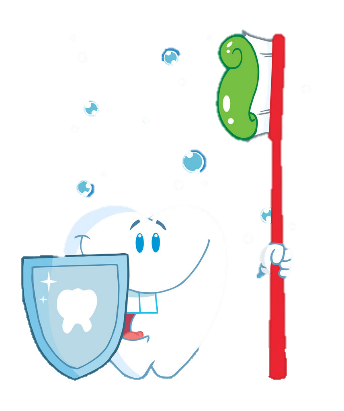 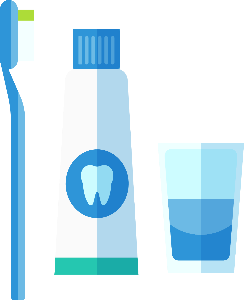 去除口腔疾病
去除食物残渣
去除牙菌斑
刷牙不但可以通过机械摩擦除去口中的食物残渣，而且可以除去牙齿表面的「牙菌斑」甚至牙结石。
       选用优质的牙膏并采用正确的方法刷牙，就会抑制口腔内的细菌分泌酸和毒素，从而预防龋齿和牙周疾病的发生。
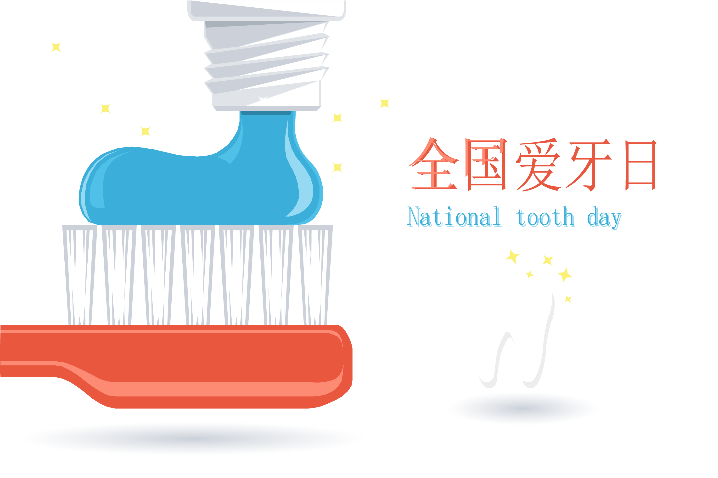 刷牙，防治口腔疾病的有效途径
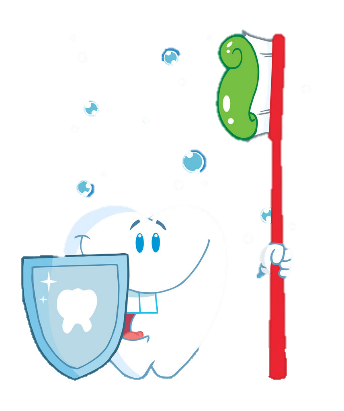 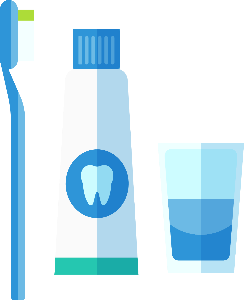 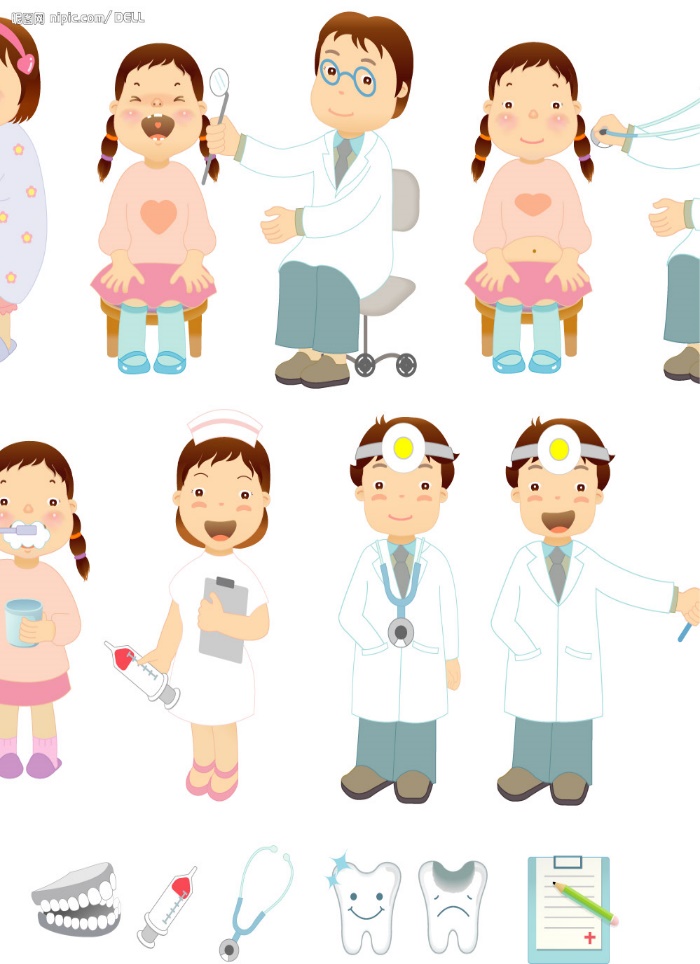 儿童——
防治龋齿要紧记

成人——
防治牙周疾病是关键
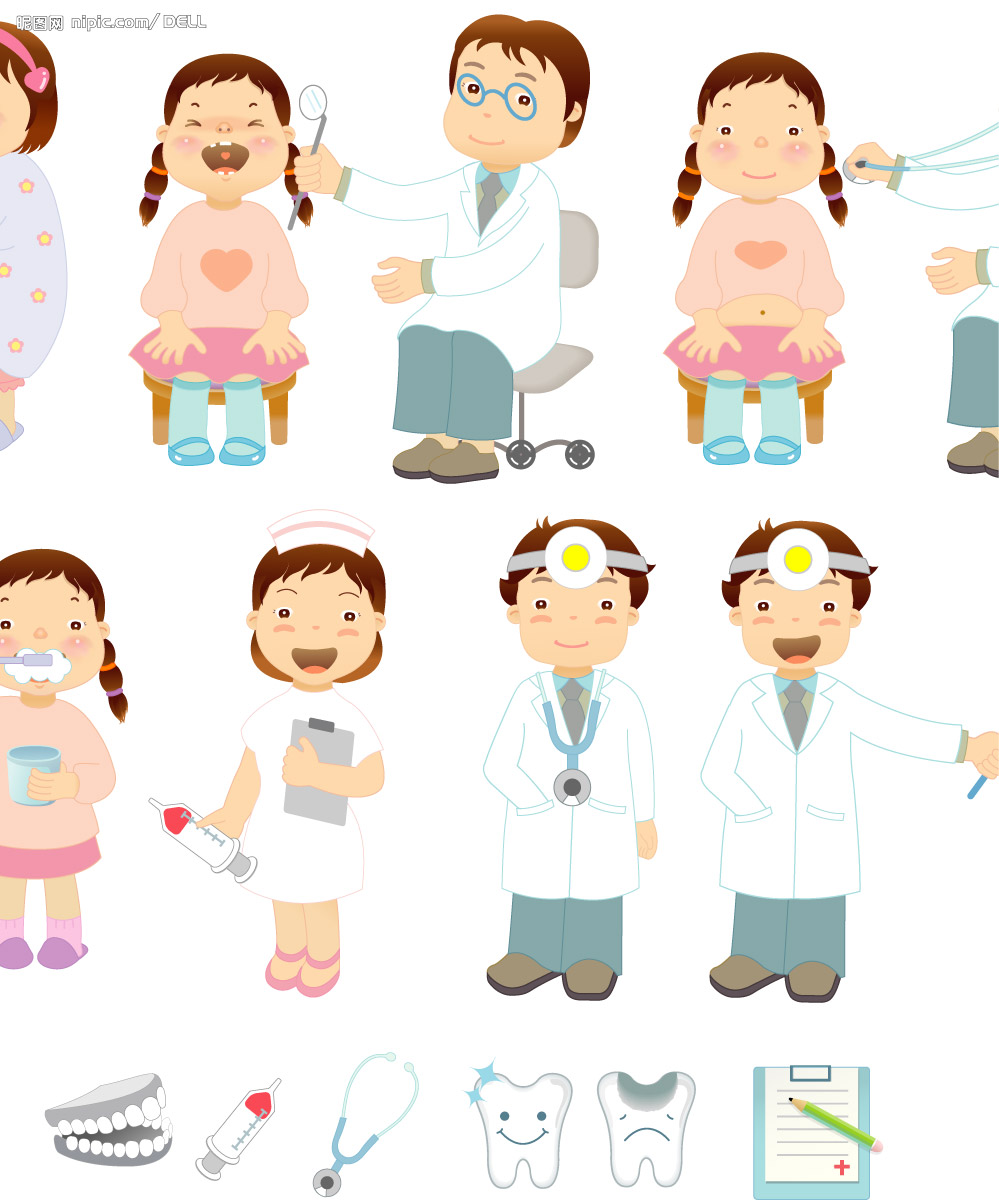 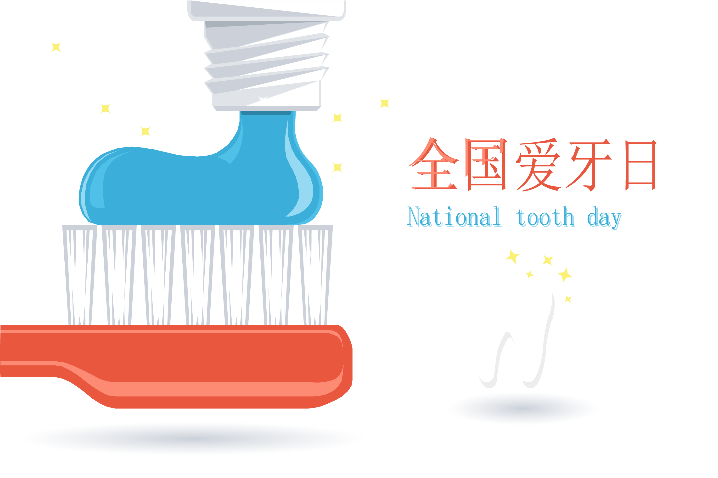 护理牙齿重点
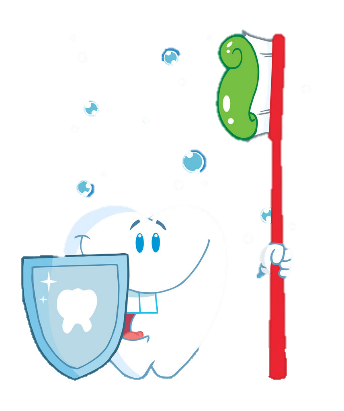 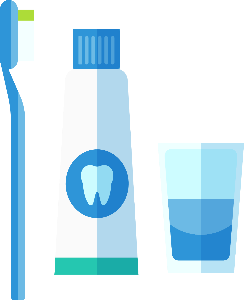 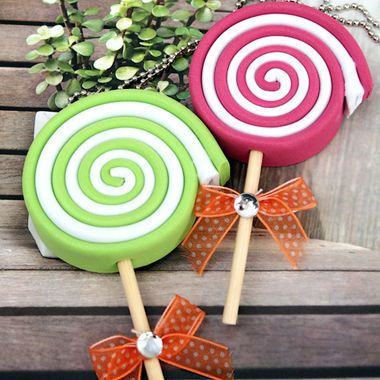 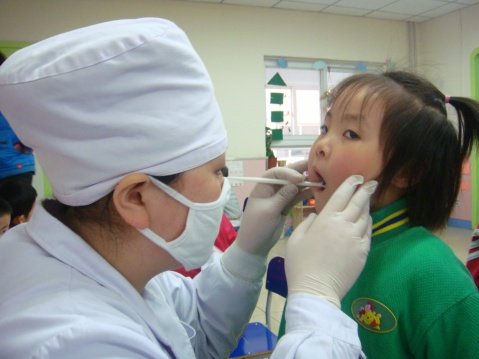 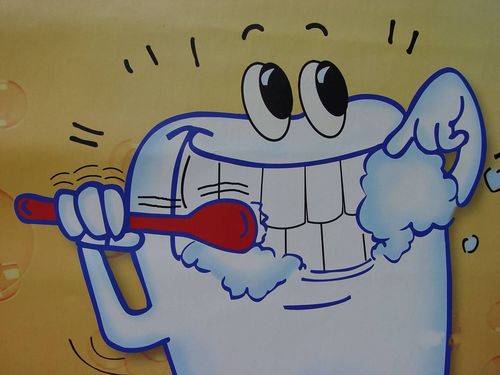 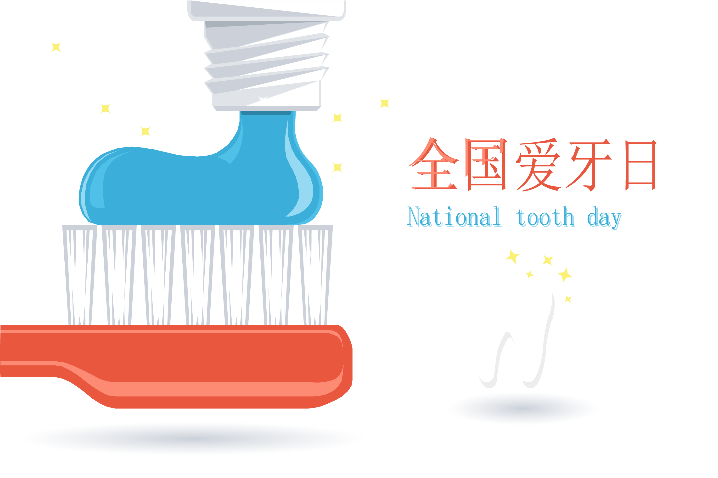 护牙良好习惯
每半年进行一次口腔检查
养成刷牙好习惯
少吃糖果和甜食
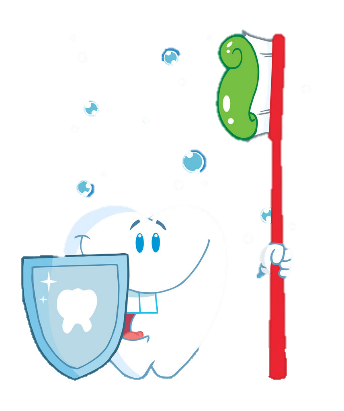 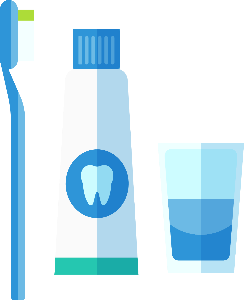 1、我们不仅要养成良好的刷牙习惯，而且要讲究刷牙的方法。
 2、如果刷牙法不对头，也可造成流弊，最常见的损害是牙面耗损和牙龈萎缩。
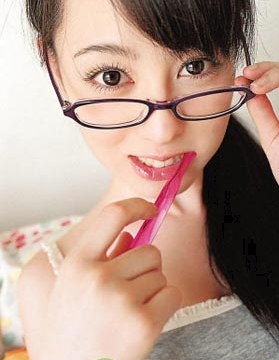 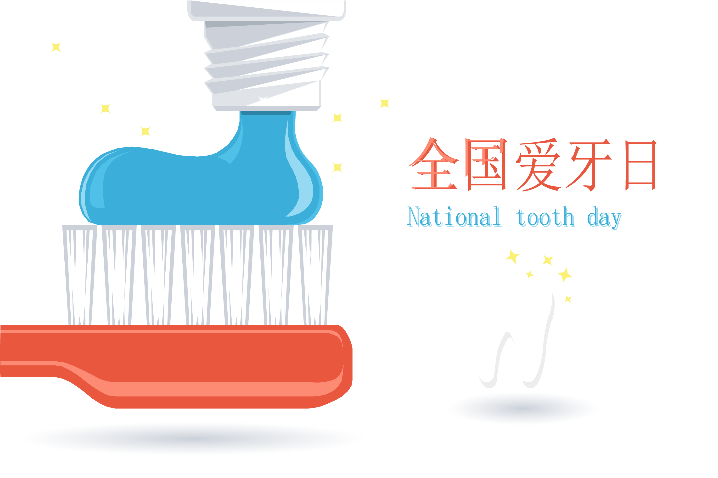 必须掌握正确的刷牙办法
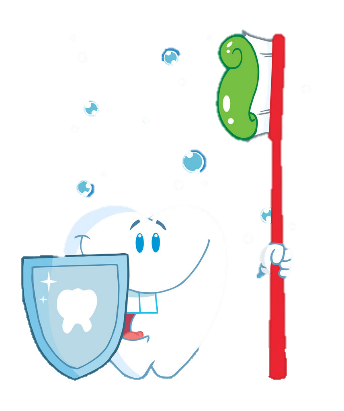 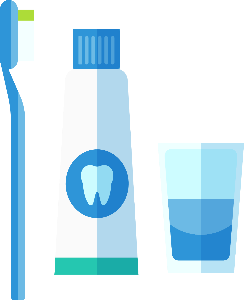 口腔卫生“三二三制”
饭后三分钟内

每天刷至少两次

每次三分钟
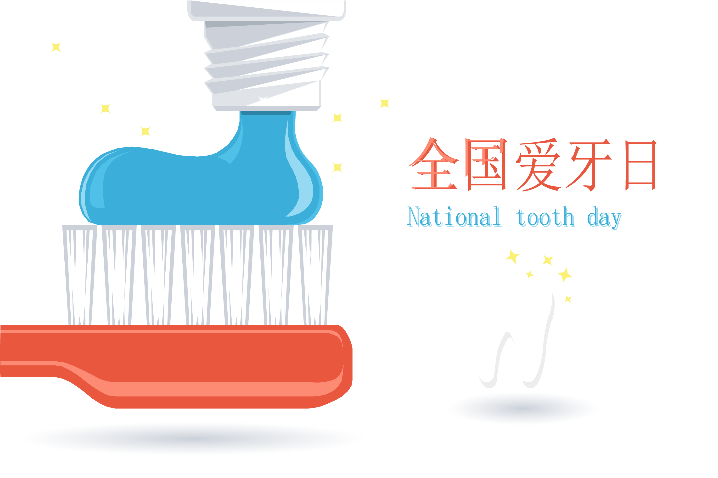 良好的刷牙习惯
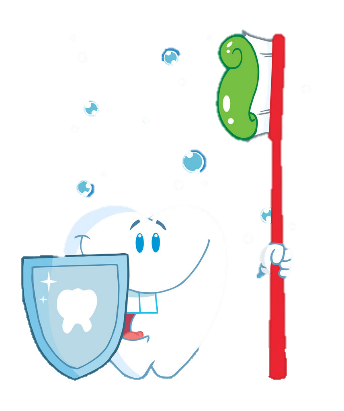 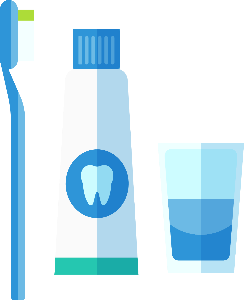 1:刷上下前牙唇侧
2:刷上前牙腭侧
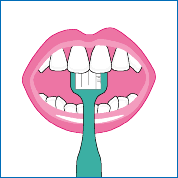 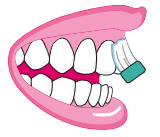 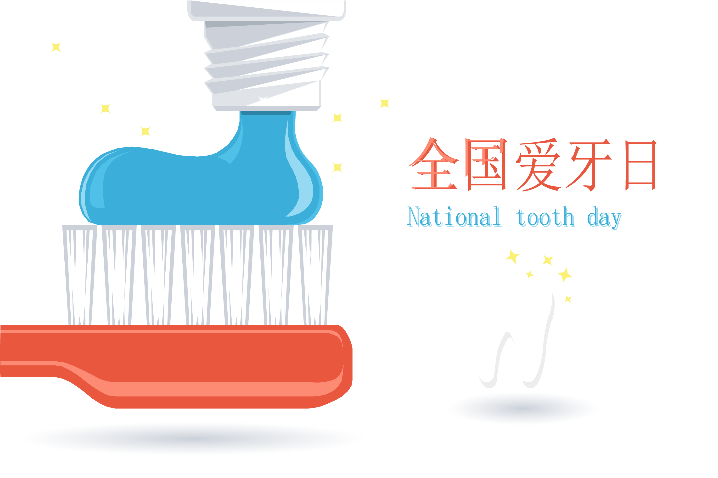 刷牙的正确步骤
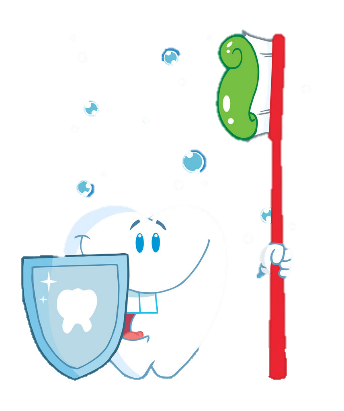 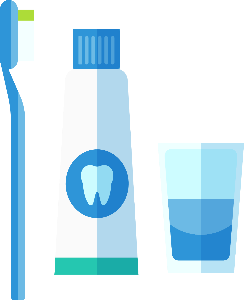 2:刷下前牙舌侧
3:刷上下后牙牙颊侧
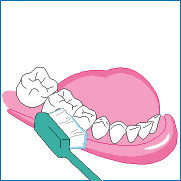 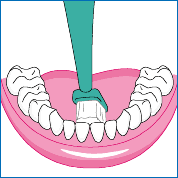 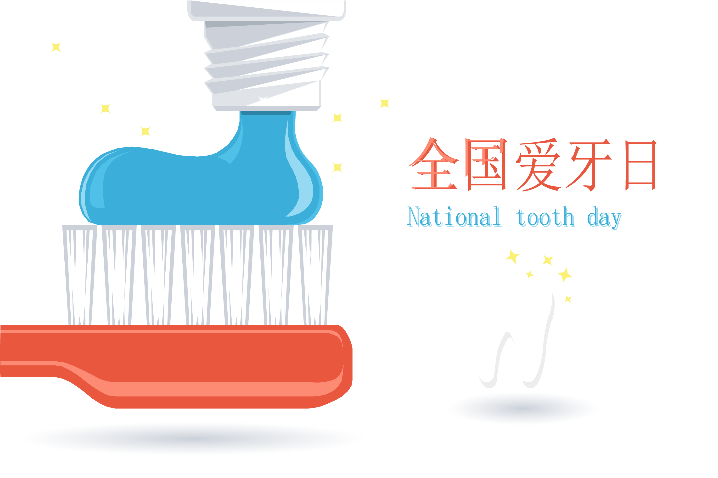 刷牙的正确步骤
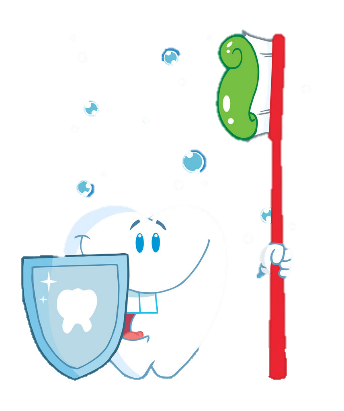 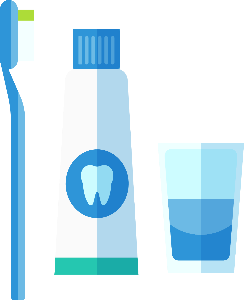 5:刷上下后牙舌侧
6:刷上下牙牙合面
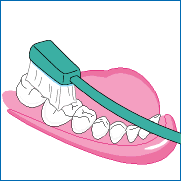 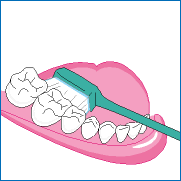 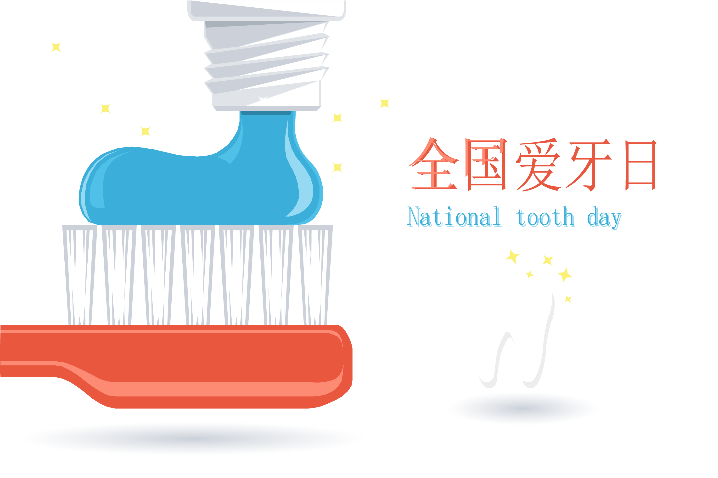 刷牙的正确步骤
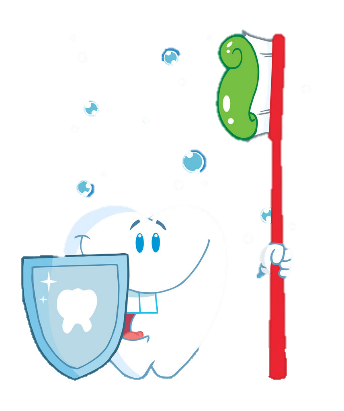 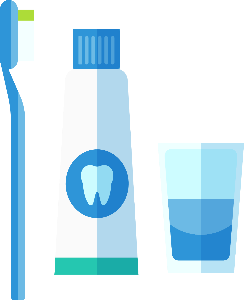 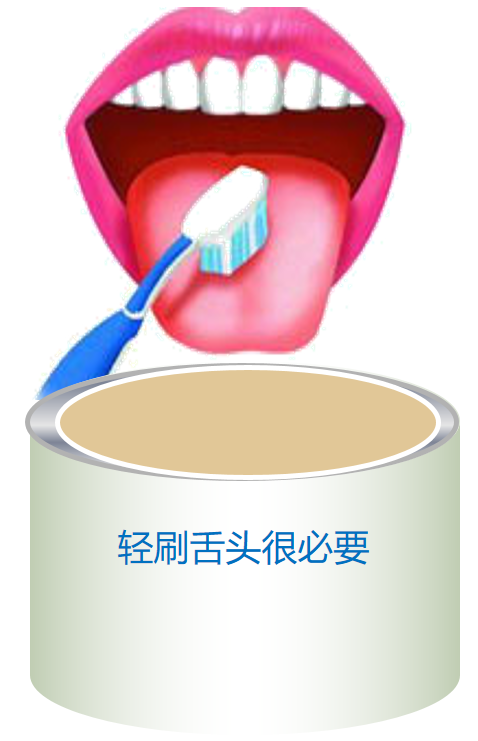 轻刷舌面
以清除细菌清新口气
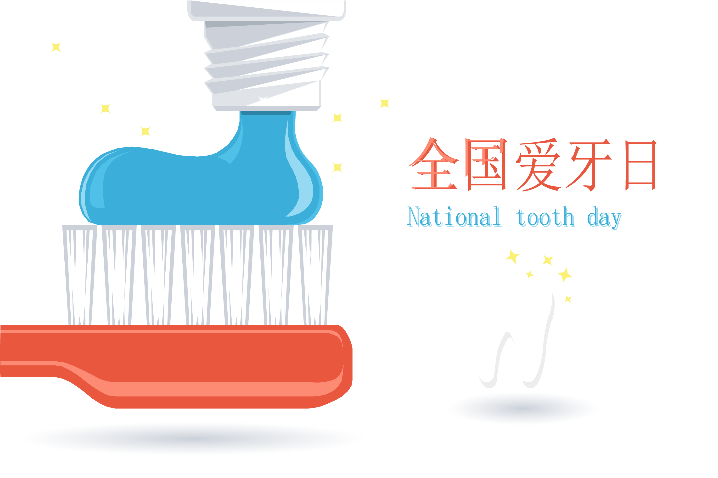 刷牙的正确步骤
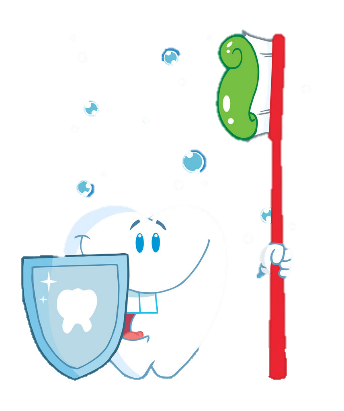 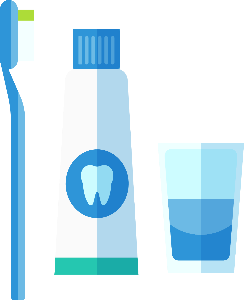 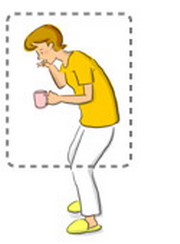 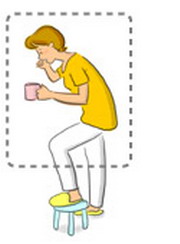 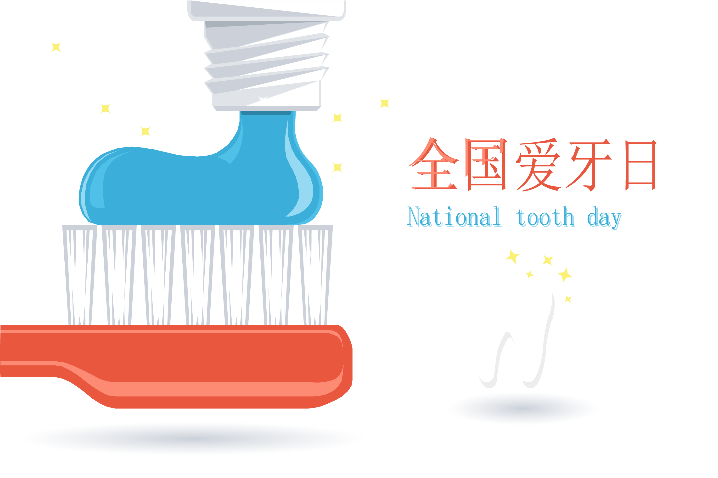 正确刷牙姿势
正确刷牙姿势—：曲膝(半蹲)的姿势，可保持腰部的自然状态。
正确刷牙姿势二：将—只脚放在矮凳上，方便盆骨后倾，可保持腰部的自然状态。
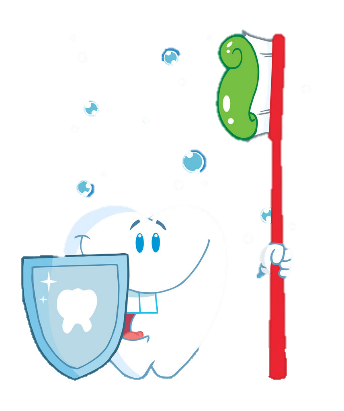 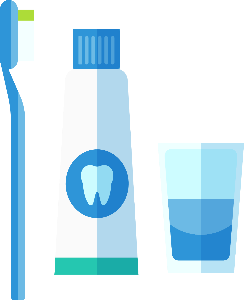 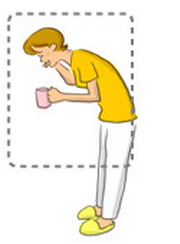 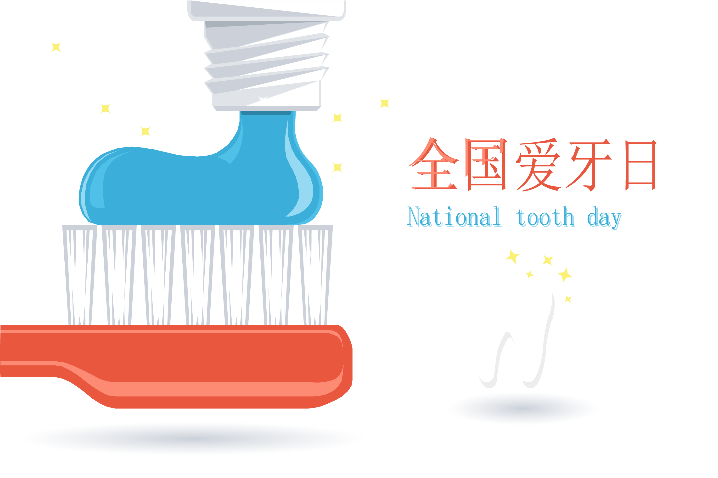 正确刷牙姿势
×
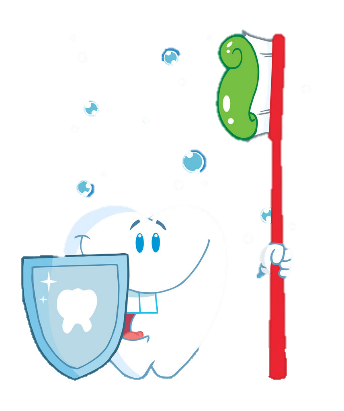 错误姿势：直膝弯腰的刷牙姿势较易引起腰痛。
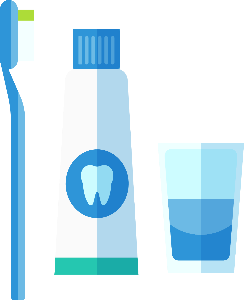 1、掌握正确的刷牙方法（上牙从上往下刷，下牙从下往上刷，里外两面都要刷，咬合面要来回刷，刷牙时间大约在1-3分钟，牙刷的毛要软一些…）按正确的刷牙方法坚持早晚刷牙两次、饭后漱口。
2、适当含氟牙膏。
3、少吃甜食、冰淇凌，不冷热食物混吃，多吃蔬菜、鱼虾等。
4、每年去医院检查一次牙齿。
5、不单侧咀嚼。
6、不咬铅笔瓶盖等硬物，不吮手指。
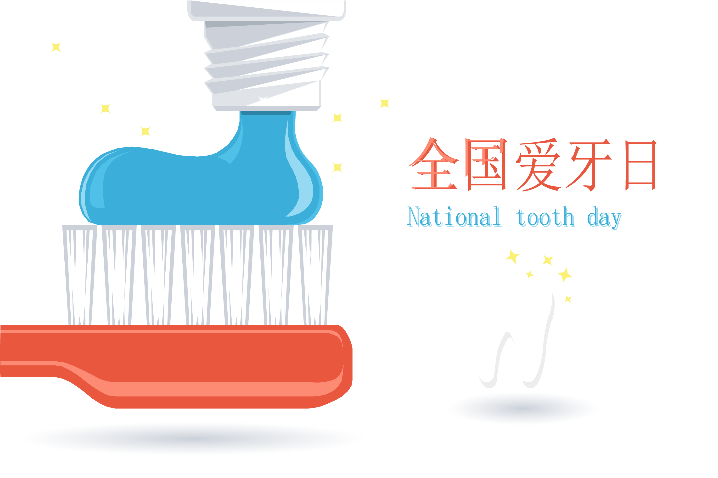 护牙小护士
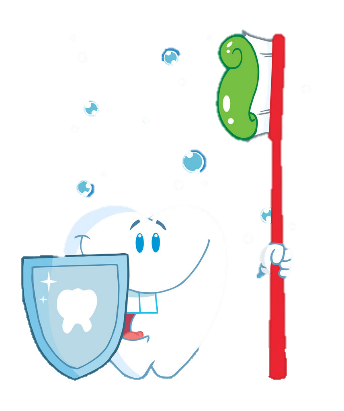 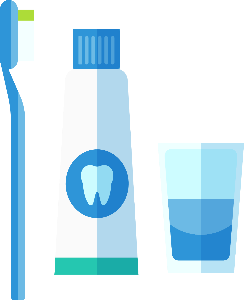 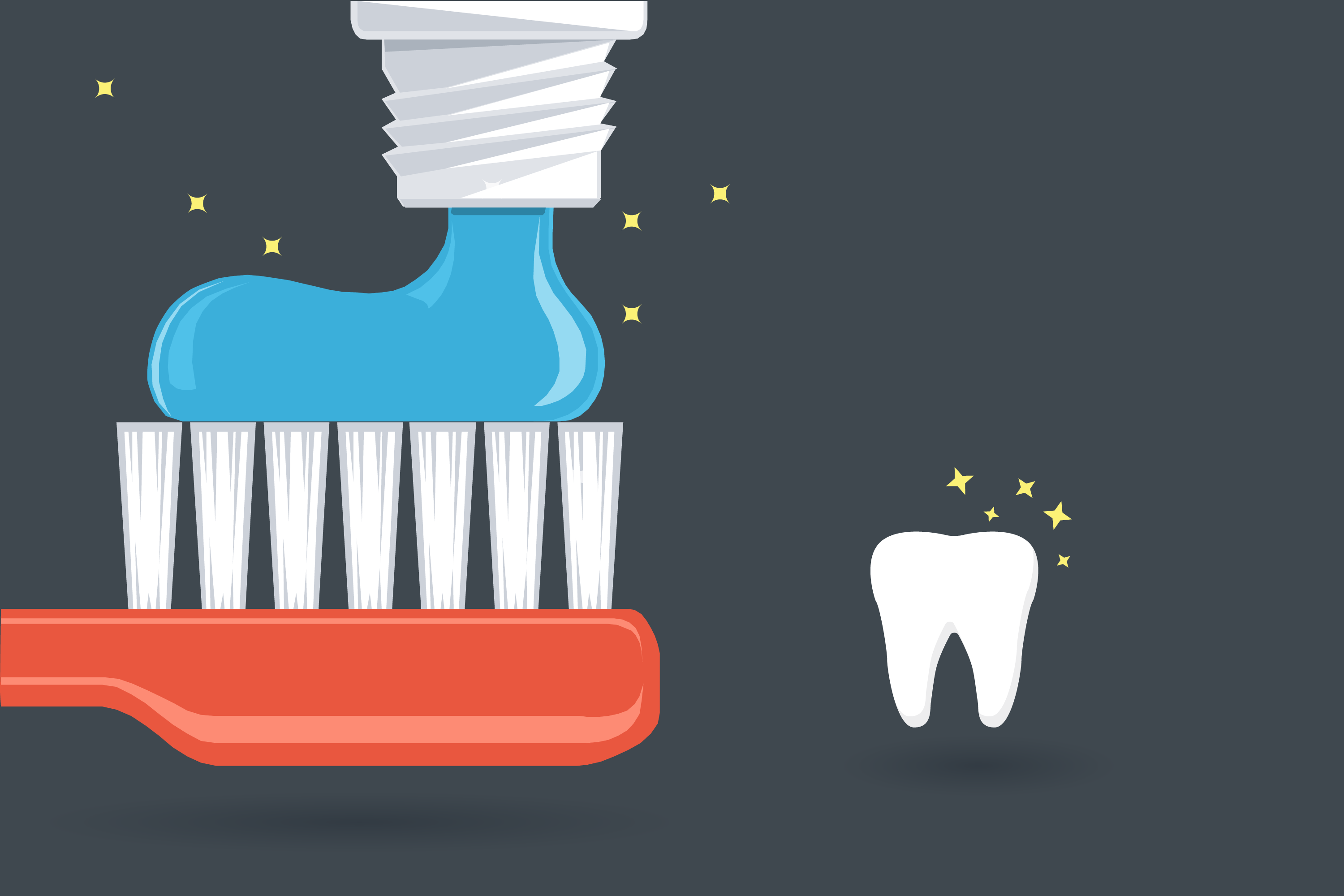 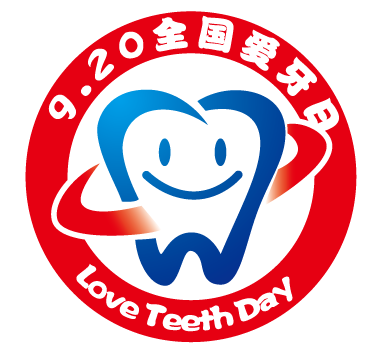 感谢观看
祝同学们都有一口健康的牙齿